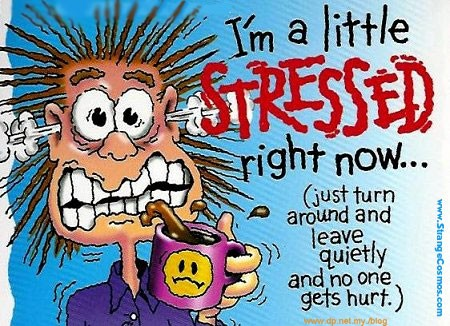 STRESS
40% !!!!!!!!
of All Teenagers say they experience mild or severe stress in their life.
Definitions:
Stress: Your mind and body’s response or reaction to a real or imagined threat, event or change.
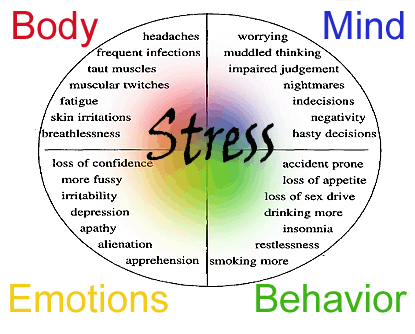 Stressor:
The threat, event or change which can be internal (thoughts, beliefs, attitudes) or external (loss, tragedy, change).  
         ~ grades			~money
         ~homework                      ~looks
         ~teachers			~tests
         ~parents			~dating
         ~future plans		~friends/peers
Distress
Negative stress that occurs when your level of stress is either too high or too low and your body and/or mind begin to respond negatively to the stressors.  (difficult work environment, overwhelming sights or sounds, etc.)
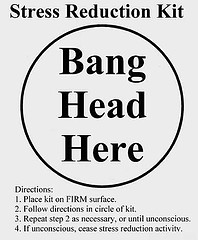 STRESS RESPONSE
The response to a demand or stressor.  Also called the FIGHT or FLIGHT.





Three Phases: alarm, resistance, recovery or exhaustion
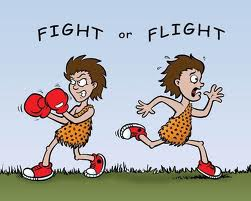 ALARM STAGE
As you begin to experience a stressful event or perceive something to be stressful, physiological changes occur in your body.  This experience or perception disrupts your body’s normal balance and immediately your body begins to respond to the stressor(s) as effectively as possible.
EXAMPLES
Cardiac - heart rate increases
Respiratory - increased respiration
Skin - decreased temperature
Hormonal - increased stimulation of adrenal glands which produce an adrenal rush.
RESISTANCE STAGE
Organism attempt to resist a stressor, defend itself and make balance again. This is the phase with maximum resistance and maximum activity, and the body spends its stored energy (sugars and fats). We may feel too much tension. Reactions are overreacted, overdone, excessive. People may smoke too much, drink more coffee, or drink more alcohol, use drugs, feel driven, pressured, tired and bad.Usual reaction is anxiety, memory loss, overreacting (rude, worries) or depression.Organism (mind-body occurs) are very vulnerable and can get sick very easy (weak immune system).
EXAMPLES
Behavior indicators include:  lack of enthusiasm for family, school, work or life in general, withdrawal, change in eating habits, insomnia, hypersomnia, anger, fatigue.

Cognitive Indicators include:  poor problem solving, confusion, nightmares, hyper-vigilance.
RESISTANCE STAGE     MORE EXAMPLES:
Emotional indicators include: 
 tearfulness
 fear
 anxiety
 panic
 guilt
 agitation
 depression
 overwhelmed.
EXHAUSTION STAGE
During this stage the stressor is not being managed effectively and the body and mind are not able to repair the damage.
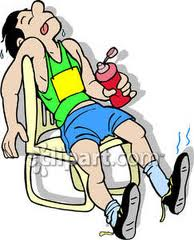 EXAMPLES
Digestive disorders, withdrawal, headaches, tension, insomnia, loss of temper.
Defense Mechanisms:  The way the mind temporarily deals with major stressors
Ventilation: Act of verbally expressing one’s feelings by crying, talking, laughing, etc. 

Passive: Characteristics of not expressing feelings appropriately, remaining silent.

Displacement: Channeling the energy of emotion or suffering into something else more acceptable.

Suppress: To hold back or restrain.
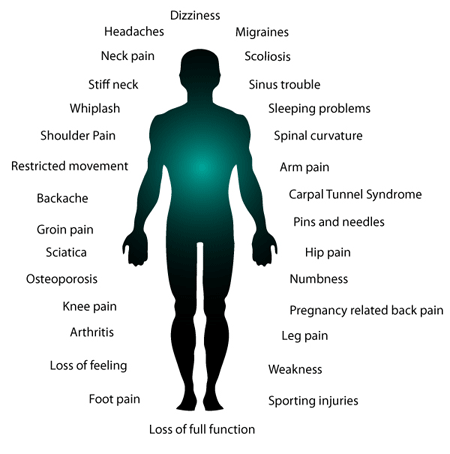 Relaxation Techniques
IMAGERY
Relaxation Techniques 3-2-1 Relax
3 “I See……”
3 “I Hear….”
3 “I Feel…..”
2 “I See…...”
2 “I Hear….”
2 “I Feel…..”
1 “I See…...”
1 “I Hear….”
1 “I Feel…..”
Muscle Relaxation
Relax & Tense muscles
Yoga, Pilates
Massage
Stretch
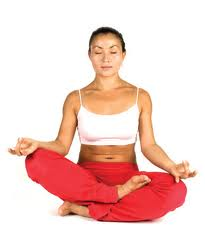 Strategies to Manage Stress in Your Life
Simplify Your Life
Ask for help
Practice Time Management
Avoid alcohol, tobacco. drugs
Humor--Take Time to Play
Relaxation Techniques 
Get Counseling If Needed
Color or draw
Exercise daily
Eat healthy
Get enough sleep
Cultivate high self esteem
Release tension by crying, laughing, relaxing, etc.
Identify stressors you can control & take action
Music, journal, read, write
Practice mindfulness